CS project-coms e6901
Professor: H. Schulzrinne
SECE-Android client
Name : Jiawen Sun
UNI :  js3990
Tutor : Jan Janak
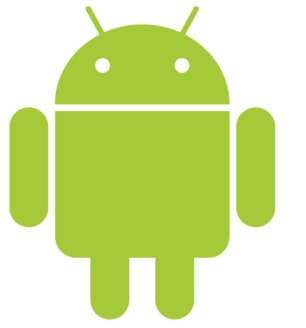 Android application       -SECE_Android-Client
Main Function-Background Service
Listen to the android phone state, includes call state(IDLE, RINGING, OFFHOOK), sensor state(SHAKE, STILL) and environmental state(Lighting condition so far);
Communicate state update information(design the relevant information to XML and JSON format) with SECE server using both SIP (PUBLISH request) and HTTP (POST) protocol
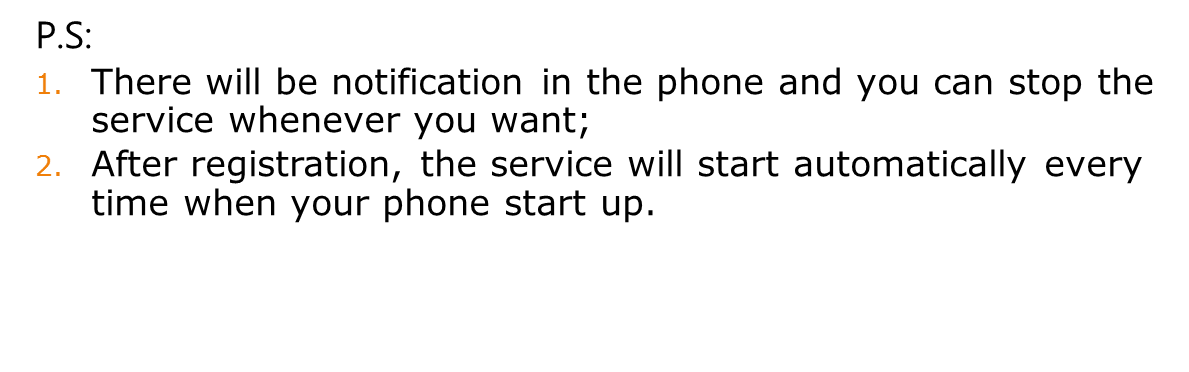 Registration                -SECE Android Client
When the application is first installed in the phone, Users will need to register in order to use the service properly.
Phone Calling State-SECE Android Client
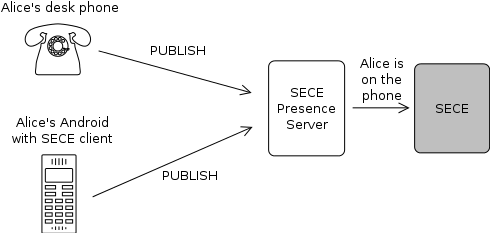 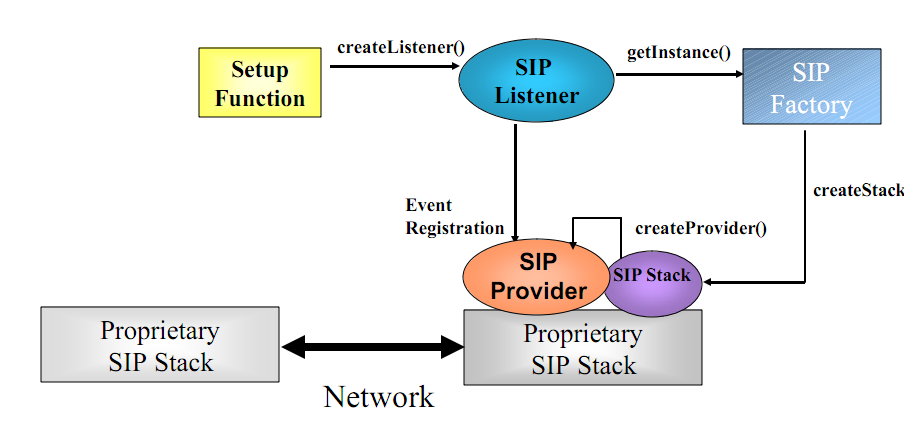 Implement the phone state machine to listen to the calling state changes. (TelePhonyManager API)
Initialize SIP protocol method with the registration code (BASE64 format)
       (Jain-sip API provides SIP methods)
Send phone state (XML) changes to SECE Server within PUBLISH Request
Difficulties: outgoing number, XML status file format.
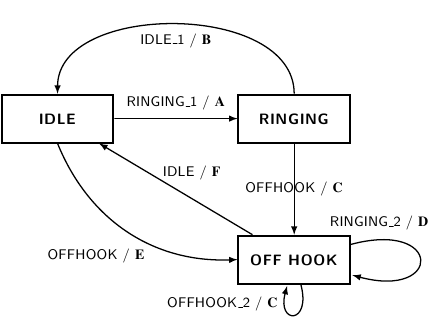 Sensor State            -SECE Android Client
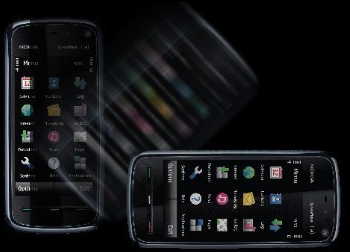 Use the Sensor ACCELEROMETER  inside the Android phone to compute for identification of the shaking motion of the phone; (calculate moving speed)
SensorManager API and also SensorEventListerner to listen the the valuse change of the sensor;
Implement a simple two state state machine to check the status from shaking to still or still to shaking;
Add the authorization code to the header and send the states by HTTP POST method.
Lighting Condition               -SECE Android Client
Ambient Light Sensor;
Also use SensorManager API listen to the lighting value changes and send the lighting condition information to SECE server via HTTP POST in JSON format;
Change the lighting value to percentage;
Json format:
 {"m":[{ "n": "ambient_light", "u":%,   "v":23.5 }]}
Summary
Background Service;
Registration
Listen to state change
Communicate with SECE server
SIP protocol (Jain-sip API)
HTTP protocol (HTTP API)
Android API (TelePhonyManger, SensorManager, WifiManager etc.)
Exchange data format(XML format, Json format)